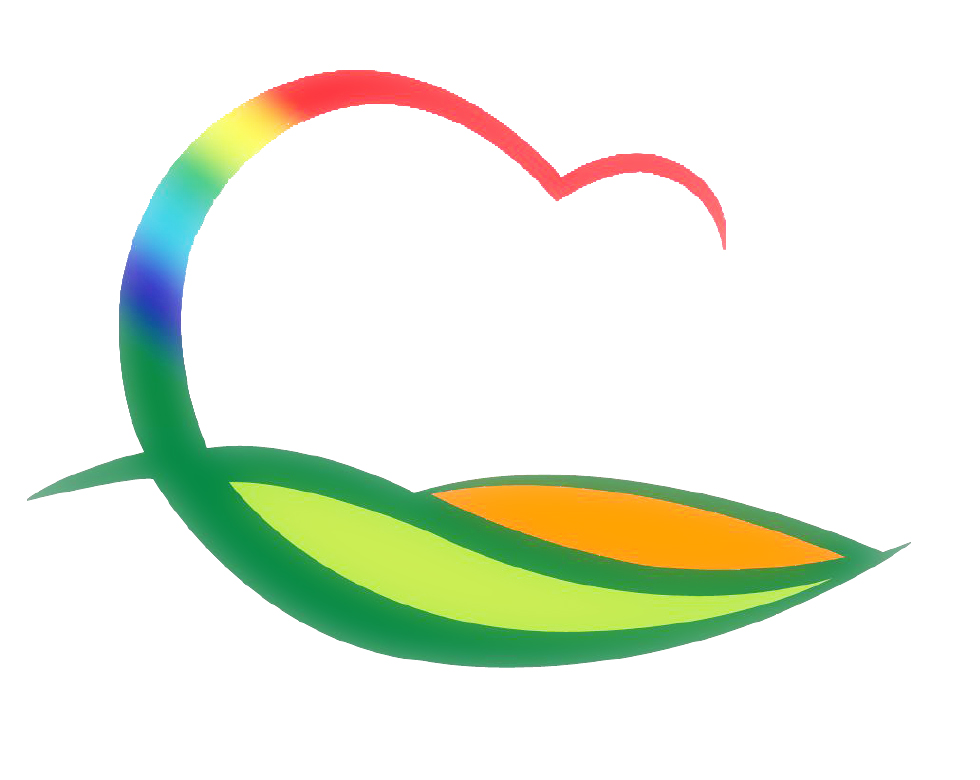 국 악 사 업 소
[Speaker Notes: 먼저, 지금의 옥천입니다.]
9-1. 제42회 전국난계국악경연대회 
일      시 : 2016. 5. 7.(토) ~ 12(목) / 6일간
장      소 : 영동국악체험촌
참가인원 : 250여명
내      용 : 신청대상, 부문별 시상(대상 대통령상)
   - 신청대상 : 초⦁중등부, 고등부, 대학⦁일반부
   - 악기부문 : 6개부문(피리,대금,가야금,거문고,해금,아쟁)
9-2. 난계박연 연극(연악) 공연
일      시 : 2016. 5. 20. (오후 2, 4시30분) / 21. (오후 5시)
장      소 : 영동국악체험촌 공연장
공  연 자 : 극단 도화원(대표 : 박한열)
공  연 명 : 난계 박연의 음악적 업적을 재조명 한 공연
9-3. 국악콘텐츠 프론티어 2-3단계 사업 추진
사 업 명 : 국악소리 서비스시스템 구축사업
사 업 비:  300백만원[국비240, 군비60]
사업내용
    - 음원활용 콘텐츠개발, 애니메이션 제작
    - 국악통합웹사이트 구축, 웹응용 S/W 장비 구입
추진내용 : 제안서 접수 및 계약
9-4. 공연장 상주단체육성 지원사업 추진
사업내용 : 전통타악 공연 및 예술교육프로그램 운영 
공 연 장 :  난계국악기체험전수관
상주예술단체 : 놀이마당 울림
추진내용 : 사업 홍보 및 예술교육프로그램 운영
9-5. 난계국악박물관 지붕 보수
사 업 비 : 22백만원
사업내용 : 난계국악박물관 지붕 보수
보수내용 : 기와 고르기, 기와교체, 양성마루 보수 실시
추진내용 : 설계 및 사업 착공
9-6. 천고각 썬스크린 제작 설치
사 업 비 : 22백만원
위      치 : 국악체험촌 천고각  
사업내용 : 천고각 햇빛 차단시설 설치
추진내용 : 사업착공
9-7. 난계생가 사랑채 지붕해체 보수 설계용역 
사업내용 : 난계생가 사랑채 지붕해체 보수 
사 업 비 : 5백만원
추진내용 : 용역업체 선정 및 설계
9-8. 국악체험촌 예약 현황
9-9. 난계국악단 상설 공연